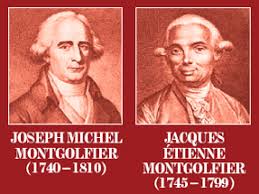 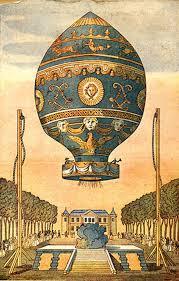 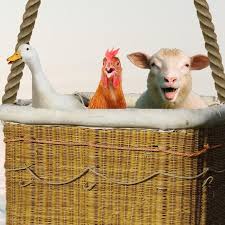 19th September, 1783
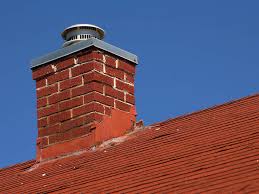 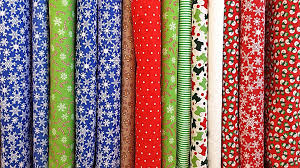 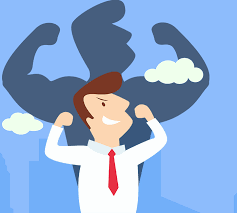 Chimney
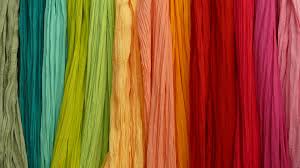 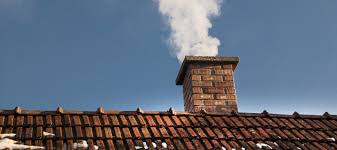 Cloth
Smoke
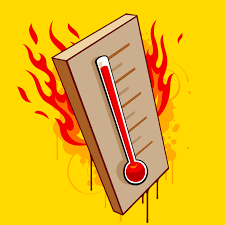 Power
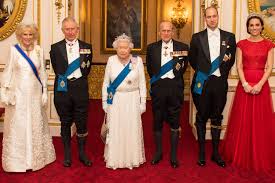 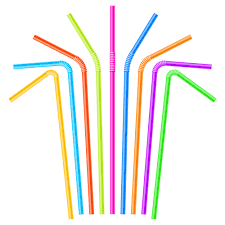 Straw
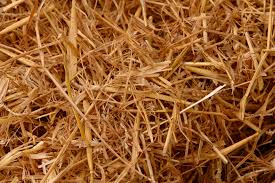 Heat
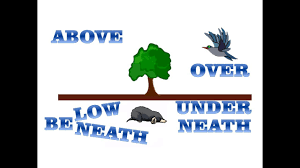 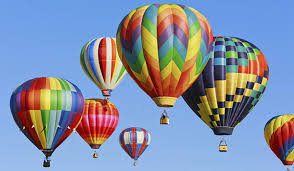 The Royal Family
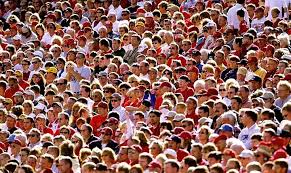 Hot air balloon
A huge crowd
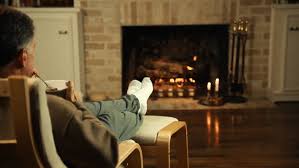 He is relaxing in front of the fireplace
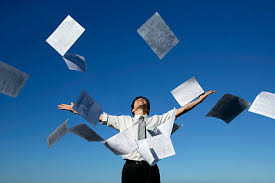 Pieces of paper are floating in the air
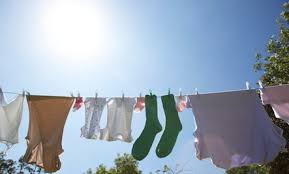 She is drying her laundry
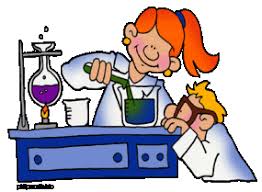 She is performing experiments
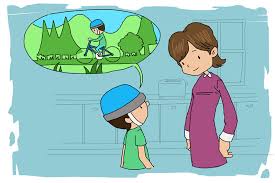 He is asking his mum for permission to ride a bike
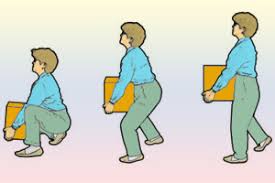 He is lifting boxes
WHAT’S THE DIFFERENCE?
RAISE, PUT UP, LIFT – 
ПОДНИМАТЬ
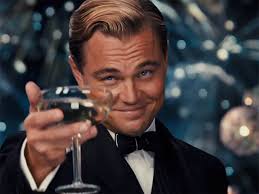 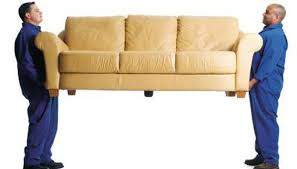 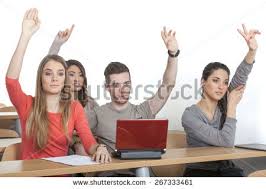 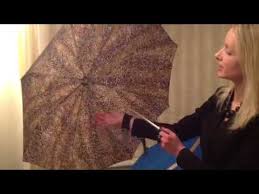 an umbrella

a sofa

a hood
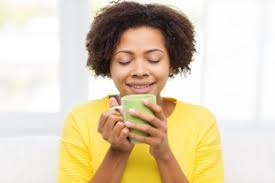 a glass

a cup to her lips

a hand
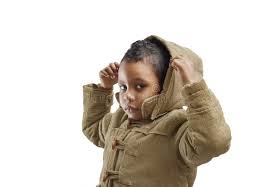 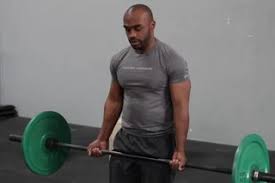 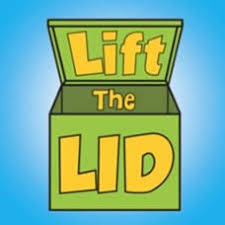 weights

a receiver

a ……and flap book
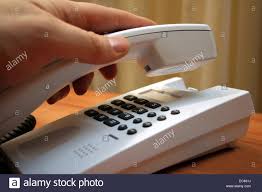 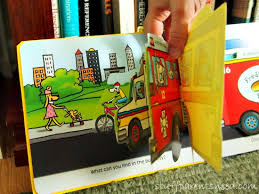